2. Технические характеристики изделия
Общие сведения
MDSM-22 - автомобильная система мониторинга c 3-канальной камерой на базе ИИ для обеспечения безопасности водителя и мониторинга дорожной ситуации, которая генерирует сигнал предупреждения о сонливости,  рассеянности внимания и ремне безопасности, а также о PCW, FCW и  LDW.
▶ История  изменений
MDSM-22
Руководство  по установке
Устройство предусматривает компактную DMS-камеру, которая отделена от главного блока управления с учетом использования в узких местах транспортного средства.  Оно поддерживает 3-канальные камеры и запись видео. MDSM-22 можно откалибровать с помощью мобильного приложения по Wi-Fi, также можно отправлять видео на смартфон.
5. Схема  подключения
3. Компоненты изделия
Главный кабель
Блок управления (ПКА)
DSM-камера
Кабель питания
Вибропреобра-зователь
Основной порт (DSM,  2-й)
Ethernet
Блок питания
4.Другие аксессуары
SD -карта
FMS  (RS232)
Бесконтактный CAN-считыватель
MicroSD-карта (32~128 Гб)
Камера, устанавливаемая в кабине
USB-порт  C типа
Вибропреобразователь
CVBS
видеовыход
CAN
2.  DSM-камера
Устройство представляет собой AHD 720 
( TVI ) камеру со  встроенными динамиком и микрофоном. В подставке установлен GPS-модуль.
3. Главный кабель (Y-образный кабель) 
Подключается к DSM-камере (10-штырьевой штекер) и к камере в кабине (4-штырьевой BMW DIN разъем).
1. Блок  управления
Блок управления осуществляет отслеживание лица водителя и анализ в режиме реального времени.
Компоненты
Описание
Главный кабель DSM-камеры
MDSM-22
Кабель для камеры  в кабине
5. Аксессуары
4. Кабель  питания
Состоит из 3 проводов:  постоянная мощность, сигнальный провод IGN(ACC)  и  GND.
7. Камера, устанавливаемая в кабине (2-я)
HD AHD ( TVI ) камеру можно подключить к блоку управления. Эта 2-я  камера подключается к DIN разъему главного  кабеля.
6. MDAS-9N
ADAS-камеру можно интегрировать с MDSM-22 через Ethernet-интерфейс. MDSM-22 получает видео и данные от ADAS устройства и передает снимки/данные по интерфейсу RS232.
8. Кабель FMS (RS232)
RS232 кабель предусмотрен для передачи данных о событиях от DSM и ADAS камеры другим FMS-устройствам (система контроля транспортных средств) по  RS-232.
9.	Кабель  Ethernet
По нему передаются видео и данные через Ethernet-порт.
10. CAN-считыватель
Для считывания информации CAN-шины транспортного средства без прямого соединения. Для установки бесконтактного CAN-считывателя не нужно обрезать, зачищать или паять провода. Устройство быстро устанавливается без повреждения транспортного средства.
Компоненты
Описание
MDSM-22
12. Кабель для USB-порта C типа 
Этот USB-кабель типа Micro C обеспечивает передачу данных. Используется для калибровки по ПК
14. Карта MicroSD 
Карта MicroSD – дополнительный компонент.  Срок гарантии составляет 3 месяца. Рекомендуется регулярно форматировать карту MicroSD и заменять ее, если она не распознается устройством MDSM-22. Максимальный размер памяти для MDSM-22 - 128 Гб.
13. Кабель CVBS видеовыхода
Кабель видеовыхода используется для передачи аналоговых видео другому устройству через RCA-коннектор.
11. Вибропреобразователь
Вибропреобразователь генерирует тактильный сигнал предупреждения в случае выдачи события системой ADAS.
1.   Положение  DSM-камеры
DSM-камеру рекомендуется крепить рядом с передней стойкой и размещать под лицом водителя, чтобы DSM-камера была направлена вверх на лицо водителя под углом примерно 1º - 20º
2.  Положение блока управления 
Блок управления размещается под приборной панелью. Однако, если вы хотите установить его над приборной панелью, для крепления используйте винты и ленты 3М.
3. Положение камеры в кабине
Рекомендуется крепить в верхней части зеркала заднего вида.
Рекомендуемое
положение
DSM-камера, установленная рядом с передней стойкой
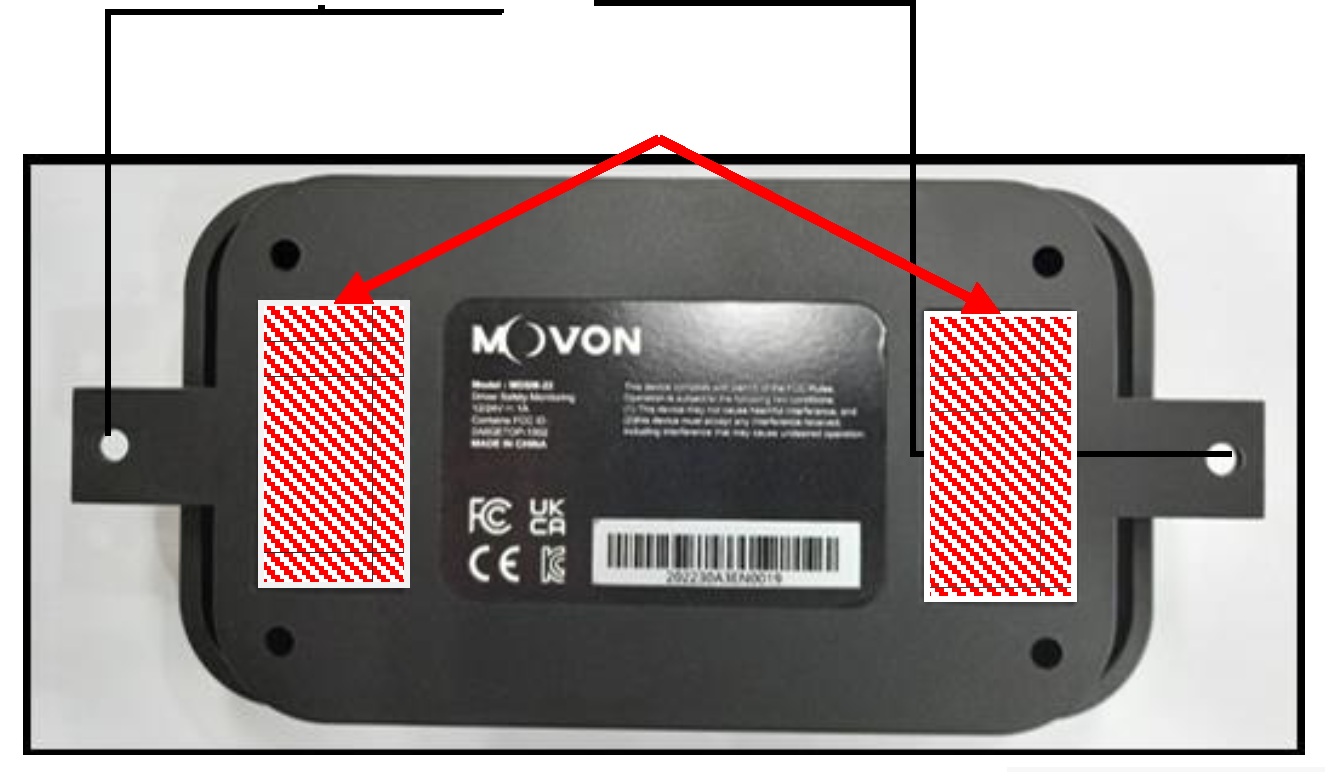 Лента 3M
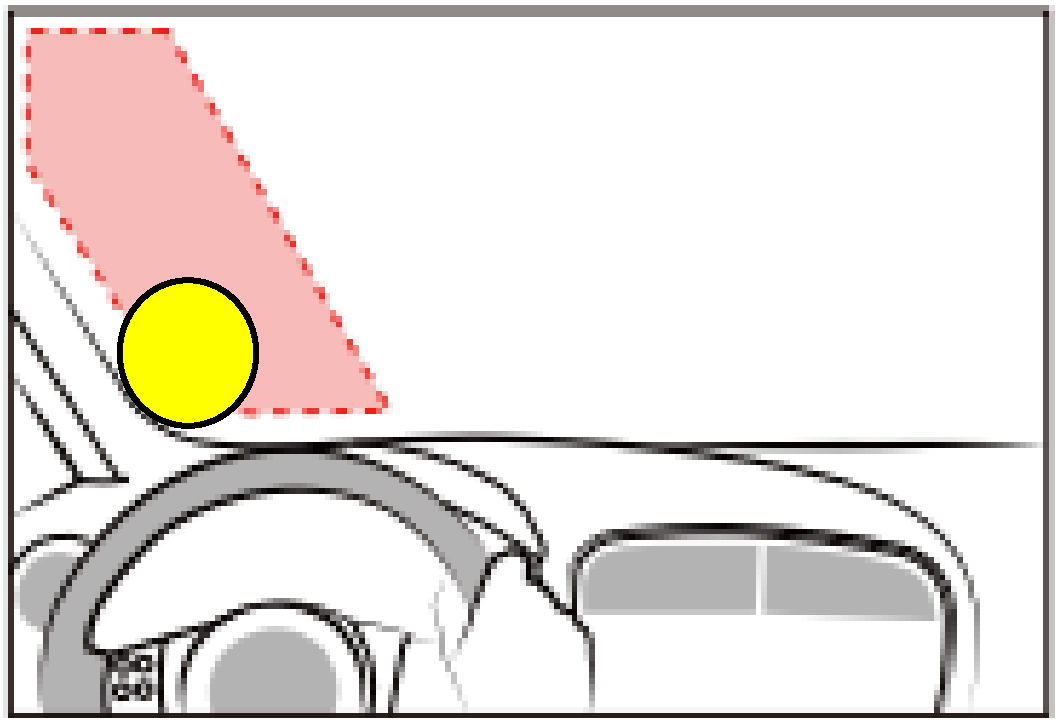 MDSM-22
Примеры
Светодиодные индикаторы
1.
Зеленый
означает исправность MDSM-22 во время езды
Камера
Микрофон
Ветровое стекло
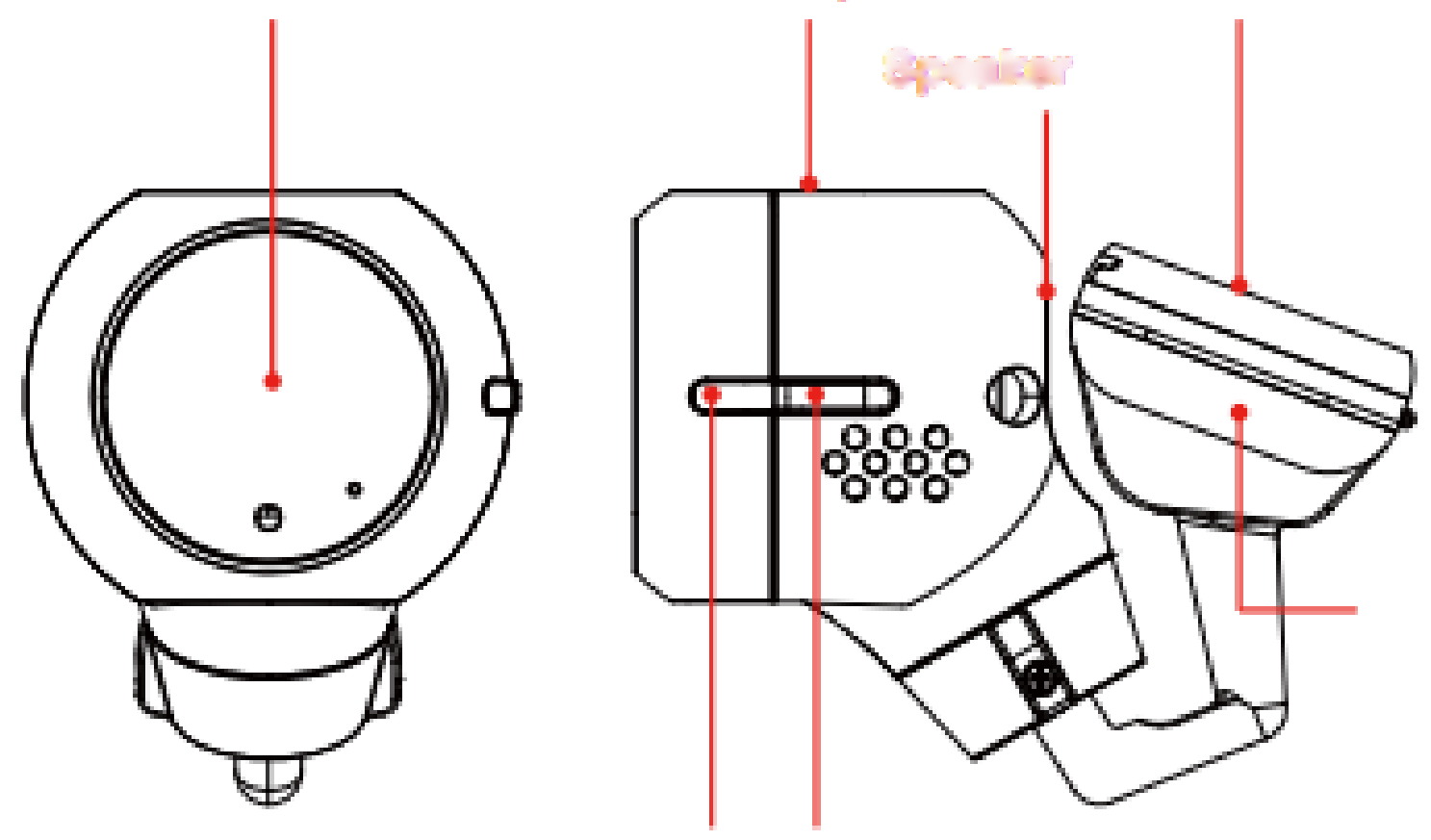 Динамик
2.
Оранжевый
означает готовность к работе и загрузку MDSM-22.
3.
Красный
1)    Режим калибровки: мигает красный светодиодный индикатор с непрерывным тикающим звуком.
2)    Неисправность
GPS
1)    Wi-Fi
2)    SD-карта
3)    Камера
4)    CAN
Светодиодный индикатор состояния
Многофункциональная кнопка
1.	Установка  приложения
2. Вход в систему
Введите информацию, указанную ниже, чтобы зайти в систему.
Идентификатор:  admin
Пароль: 1234
Нажмите на ссылку, чтобы загрузить CAN файл транспортного средства
http://info.mdas.co.kr    или нажмите на кнопку  «To  download  CAN file» (Загрузить CAN файл)
Мобильное приложение для MDSM-22  можно найти по слову «Movon».
Мобильное приложение
Переход в режим Wi-Fi
MDSM-22
① Подключение по Wi-Fi осуществляется через 5 минут после включения MDSM-22.
② Нажмите и удерживайте кнопку (MFB) сбоку камеры в течение 5  секунд, чтобы активировать режим Wi-Fi (оставайтесь в режиме Wi-Fi в течение 5  минут).
Сканируйте  здесь,
* Если невозможно подключиться по Wi-Fi, перезагрузите устройство и попытайтесь снова.
чтобы загрузить  приложение
Настройка угла расположения камеры 
Лицо водителя должно быть расположено в центра экрана, чтобы устройство   распознало лицо.
Водитель должен смотреть прямо вперед.
3. Настройка Wi-Fi
Проверьте параметры Wi-Fi соединения мобильного телефона, чтобы подключиться к DSM-22.
5. Источник /  данные скорости
Пользователи могут выбрать источник получения данных о скорости транспортного средства: через GPS или CAN.
При выборе CAN в качестве источника данных о скорости пользователь должен вручную загружать файл CAN с данными. 

См. скорость на
приборной панели при настройке этого раздела.
Настройка Wi-Fi на Android
Настройка Wi-Fi  на iPhone
8. Другие  настройки
6. Настройки  DSM
7. Настройки  DVR
Скорость передачи данных по RS232
Формат  видео
Настройка каждого уведомления или
предупреждения.
Настройки записи  видео.
Мобильное приложение
MDSM-22
9. Настройки  MDAS-9N
Настройки интеграции с  MDAS-9N
11. Настройки  сети
Настройки  Ethernet
12. Выбор  языка устройства
Выбор языка для голосовых оповещений
IP-адрес: Введите IP-адрес MDVR на странице IP-адресов. Значение в последнем поле должно отличаться от адреса шлюза MDVR.
Маска сети:  Введите маску сети видеорегистратора MDVR на странице IP-адресов.
Шлюз:   Введите адрес шлюза
видеорегистратора MDVR на странице IP-адресов
Параметр «FMS settings» (Настройки FMS) должен быть включен, чтобы можно было передавать периодические данные через Ethernet
14. Главная  страница
13. Обновление  встроенного ПО
После завершения калибровки появится первая страница, показанная ниже.
Проверьте актуальность версии, при необходимости обновите встроенное ПО.
Мобильное приложение
MDSM-22
15. Демонстрация
16. Воспроизведение
Включение воспроизведения снимаемого видео в режиме реального времени
Пользователи могут найти любой записанный
видеоматериал, зайдя в папки Normal/Event/DSM.
Выбранные видео можно воспроизвести после загрузки данных.
Режимы записи
Normal (Нормальный) : 1 минута за цикл
Event (Событие): событие G-датчика  
DSM : событие DSM
17. Диагностика  неисправностей

Поиск ошибок или проблем при каждом  подключении.
Мобильное приложение
MDSM-22
18. Настройки

Дополнительная настройка или кастомизация калибровки.
1.	Замена крепления DSM-камеры? 

1)	2)
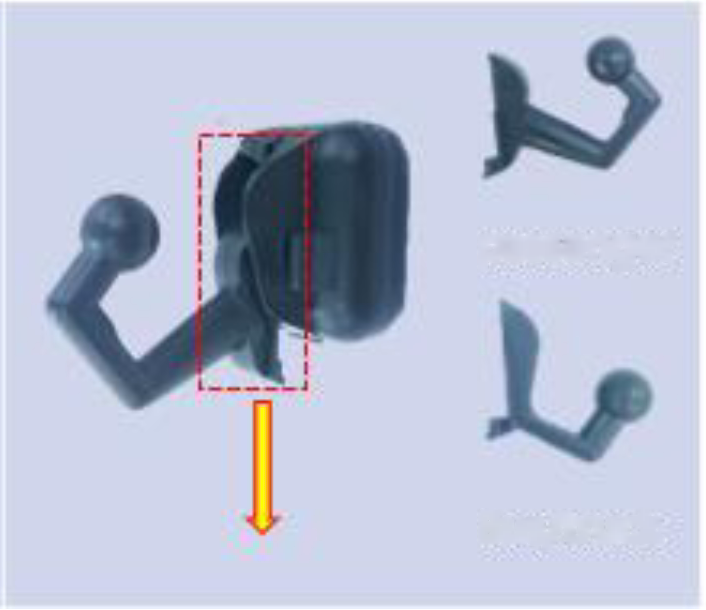 3)
4)
пассажир
Приложение
MDSM-22
Автобус/грузовой автомобиль
Отвинтите болт подставки против часовой стрелки
Снимите камеру с подставки
Отвинтите болт в нижней части подставки
Потяните соединение подставки вниз и снимите подставку, замените ее.
MDSM-22 предусматривает два типа крепления камеры, один из которых предусмотрен для легковых автомобилей, внедорожников и фургонов. Крепление другого типа предусмотрено для автобусов и грузовых автомобилей.
2.	Отсоединение DSM-камеры от монтажной пластины?
Нажмите на фиксирующую шпонку поlставки в обратном направлении.
При поднятии камеры монтажная пластина подставки отсоединяется от камеры и подставки.